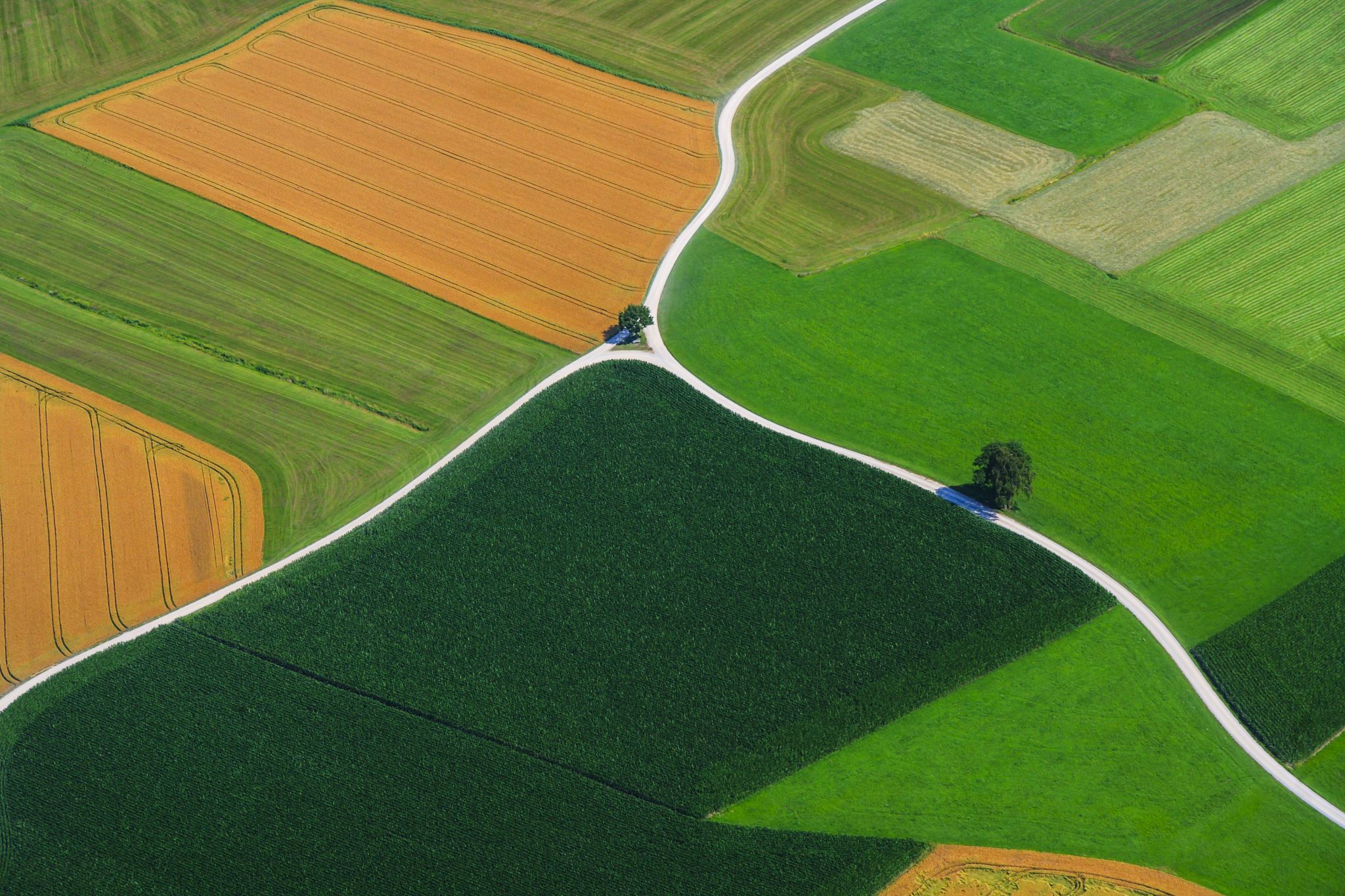 Nefinanční reporting
Ing. Jan Pivoňka, Ph.D.
Potravinářská komora ČR, VŠCHT Praha
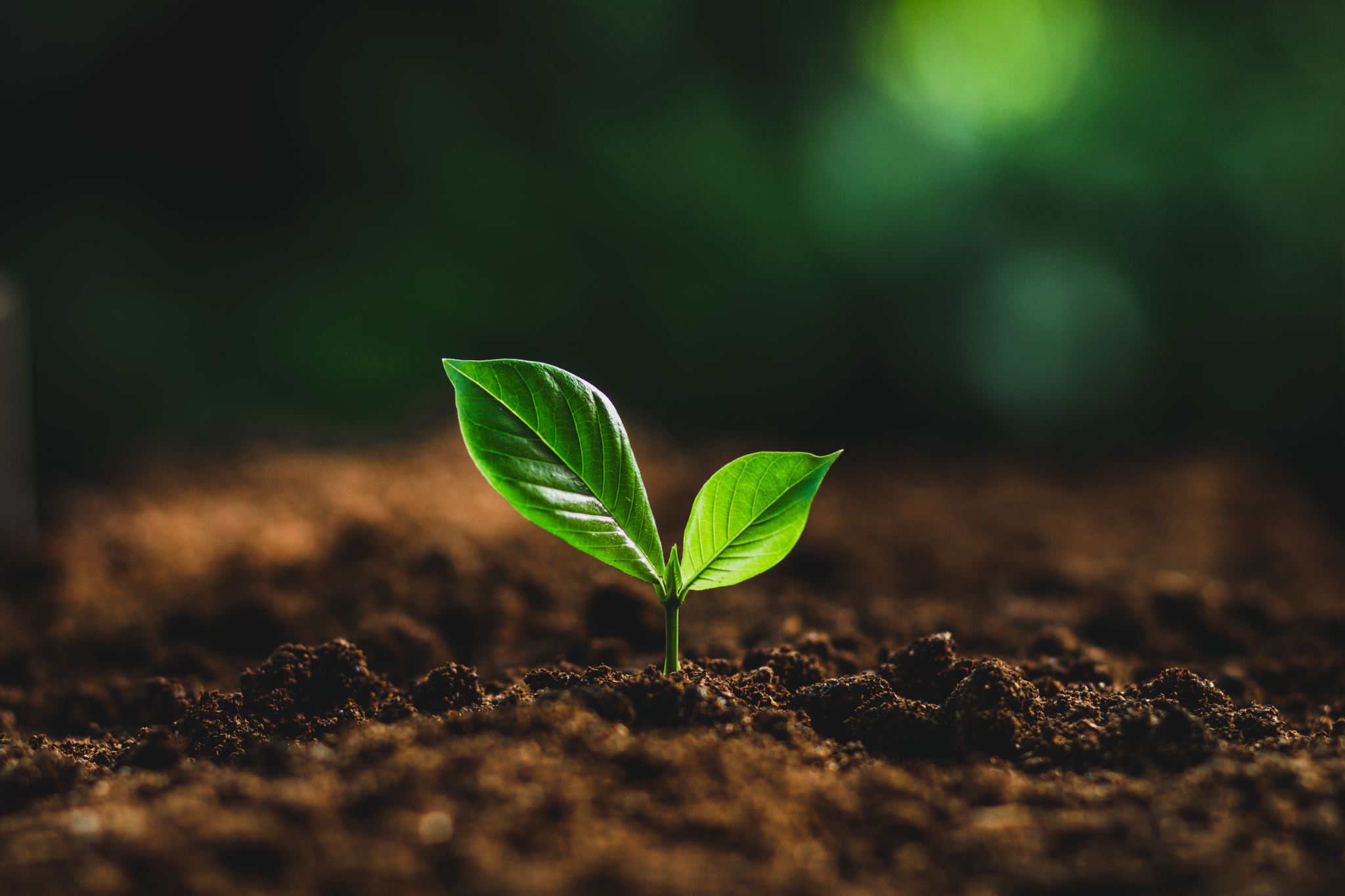 Současné výzvy pro obstarávání potravin
Změna klimatu
Ztráta biodiverzity  
Potravinový odpad  
Intenzivní zemědělství  
Zdravotní a výživové problémy  
Udržitelné zdroje bílkovin 
Sociální spravedlnost a pracovní podmínky 
Spotřebitelské chování a vzdělání  
Politika a regulace
Pařížská dohoda 2015

196 signatářů
Spojené státy od dohody odstoupily v roce 2020, ale v roce 2021 se k ní opět připojily a v roce 2025 zase odstoupily.
Neratifikoval Irán
Dosáhnout max. zvýšení teploty o 1,5 °C
NDC – Nationally Determined Contribution
Mitigace - Adaptace

EU: 	Do 2050 nulové emise
	Do 2030 snížení o 50 %
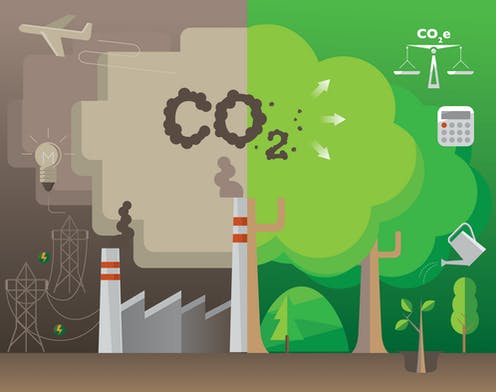 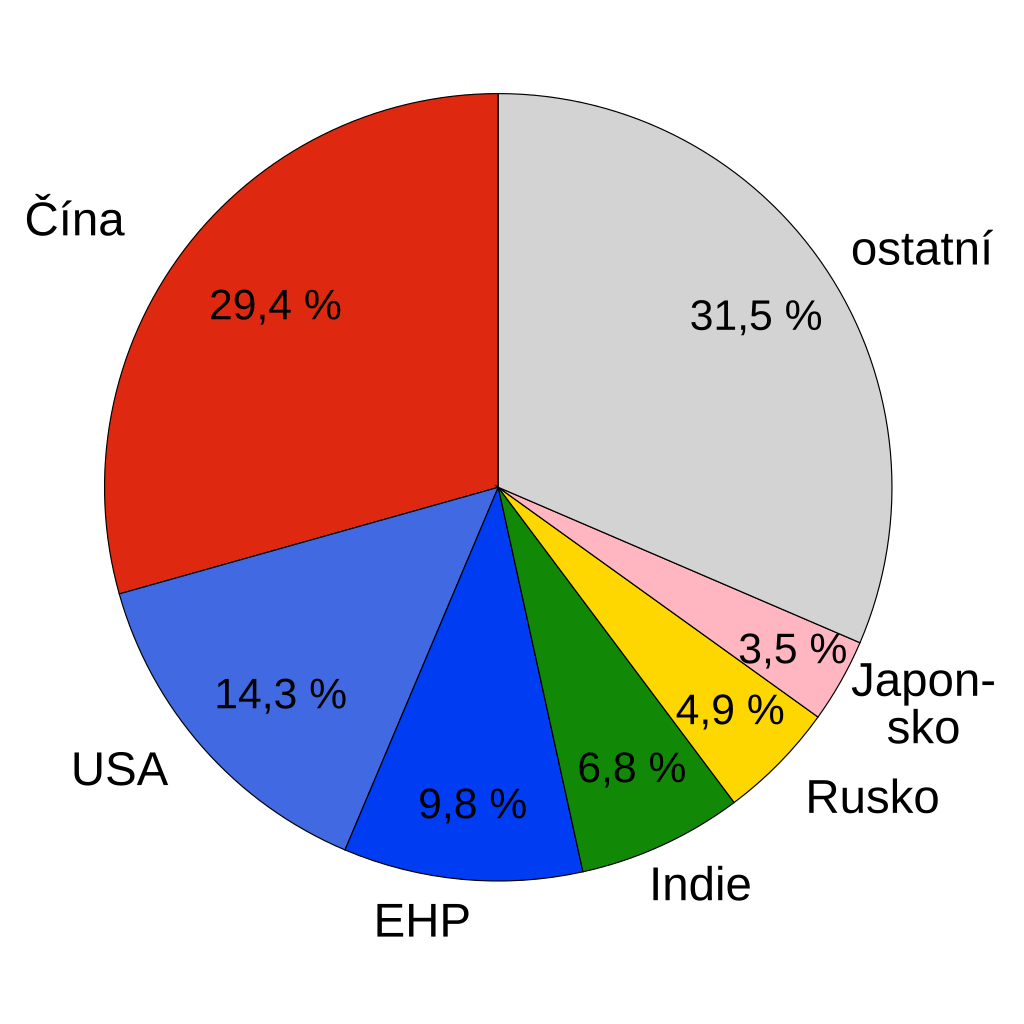 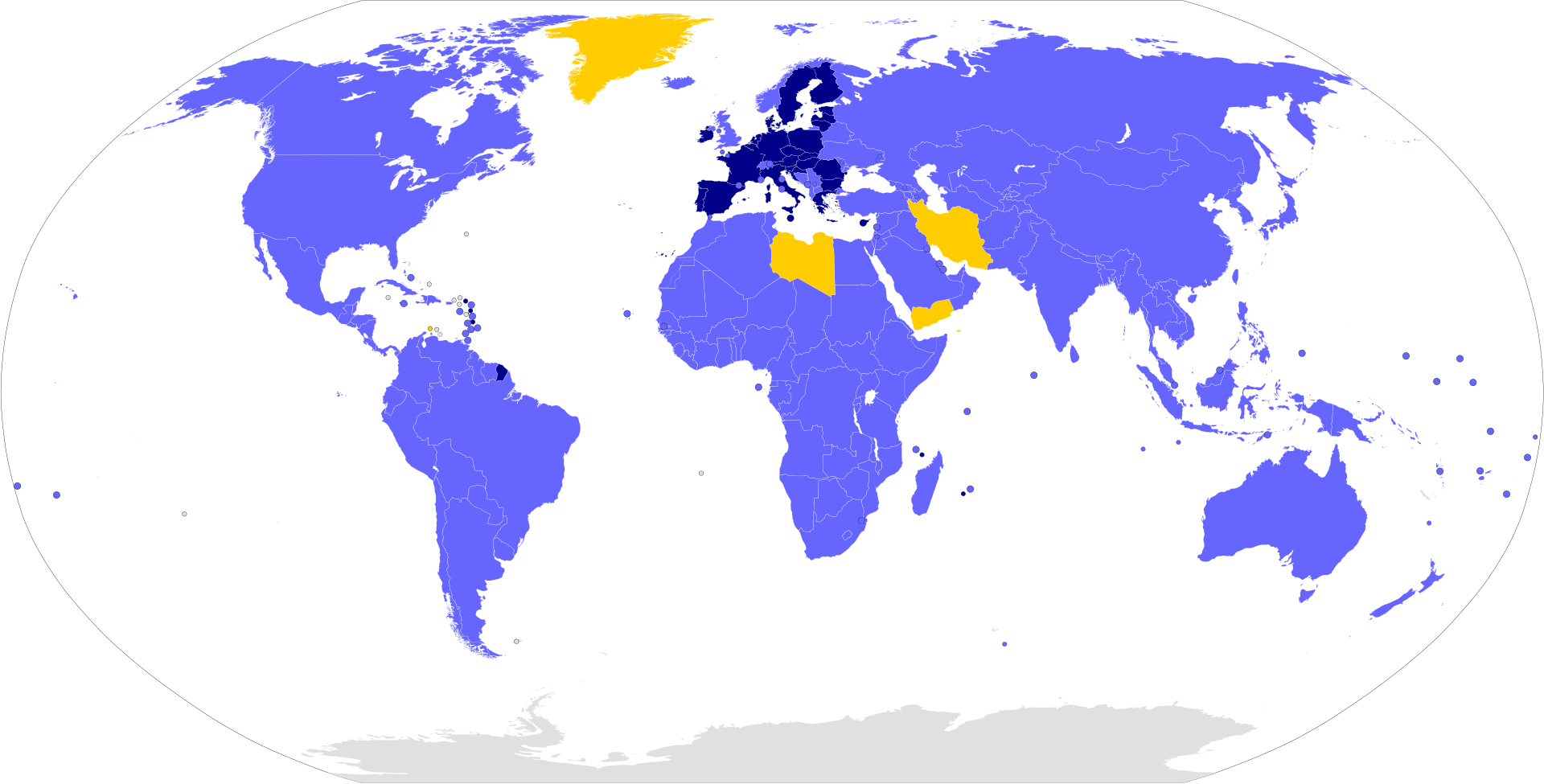 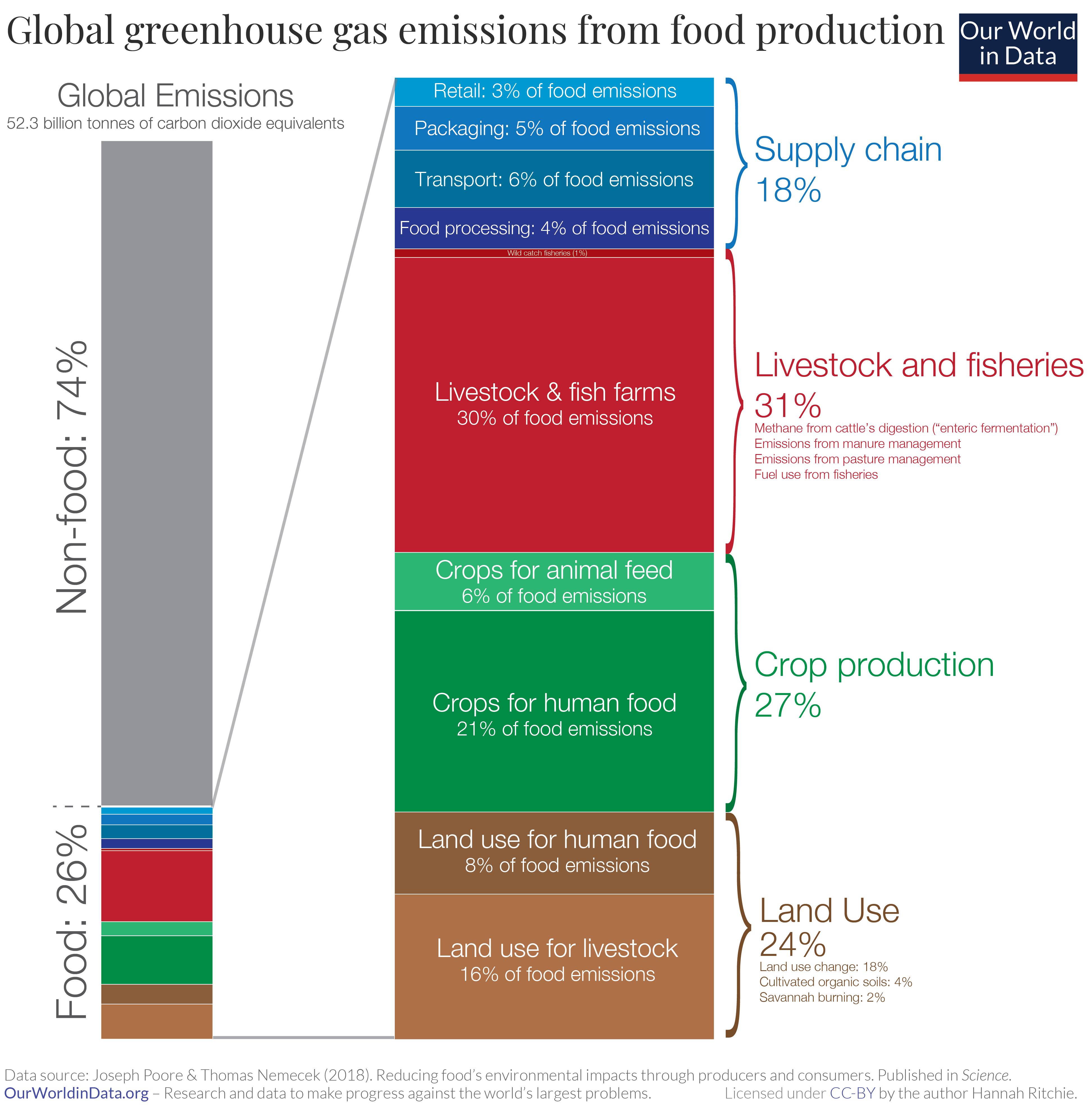 Globální emise skleníkových plynů z produkce potravin
Hannah Ritchie and Max Roser (2020) - "Environmental Impacts of Food Production". Published online at OurWorldInData.org. Retrieved from: 'https://ourworldindata.org/environmental-impacts-of-food' [Online Resource]
[Speaker Notes: potravinářství a zemědělství podíl 26 % na celkových emisí
z toho je 82 % zemědělství a prvovýroba
zpracování potravin může zlepšovat jen  4 % (z tohoto podílu, 26 % z celkových ) ŠIPKA]
Emisní faktory(CO₂e/kg)
Hovězí maso: 	20–60 kg Jehněčí maso: 	20–40 kg Vepřové maso: 	5–7 kg Drůbeží maso: 	3–6 kg Mléko:		0,8-1,5 kg 
Vejce: 		2–3 kg
Obiloviny: 	0,3–1,5 kg
Luštěniny: 	0,3–0,8 kg
Zelenina: 	0,1–0,5 kg
Ovoce: 		0,3–0,7 kg
Olejné plodiny: 	0,5–3,5 kg
Sója: 		0,5-1,0 kg
Ořechy,  semena: 0,4–2,5 kg
Rostlinné oleje: 	2,5–6 kg
Praha – Brusel a zpět:

Automobilem: cca 300 kg CO₂  
Vlakem: cca 80 kg CO₂  
Letecky: cca 400 kg CO₂  
Autobusem: cca 100 kg CO₂
Hlavní zdroje GHG potraviny
Globální produkce masa - země
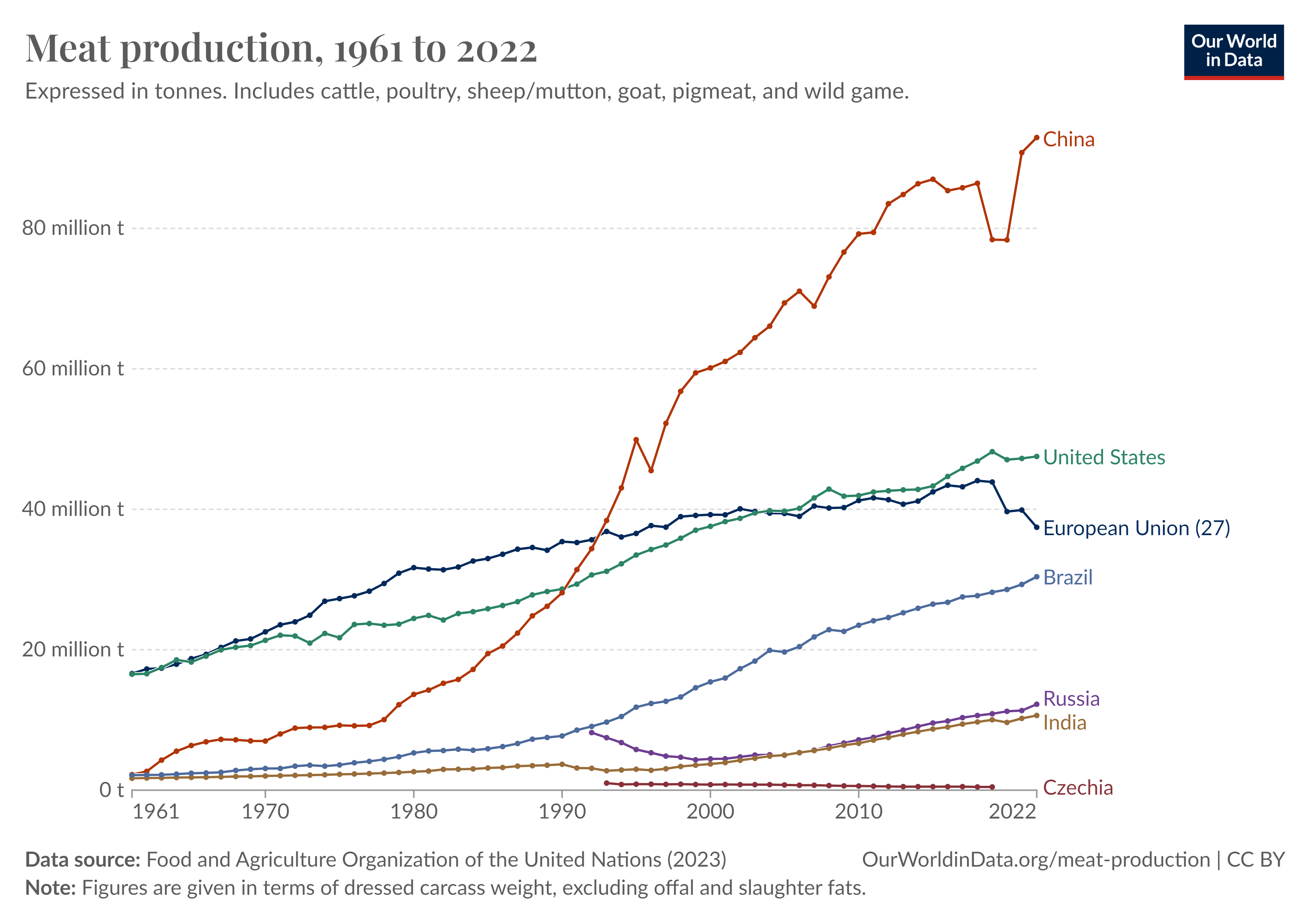 Globální problém, lokální úroveň
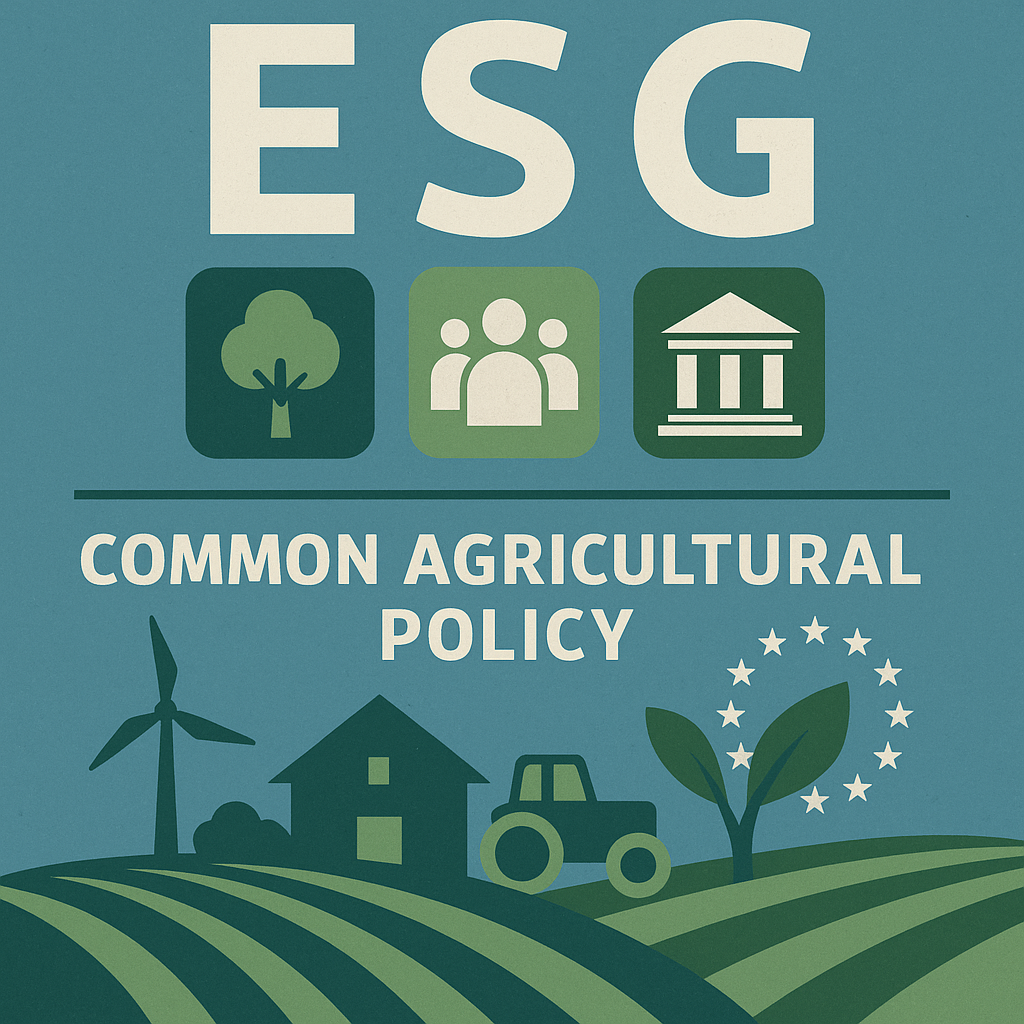 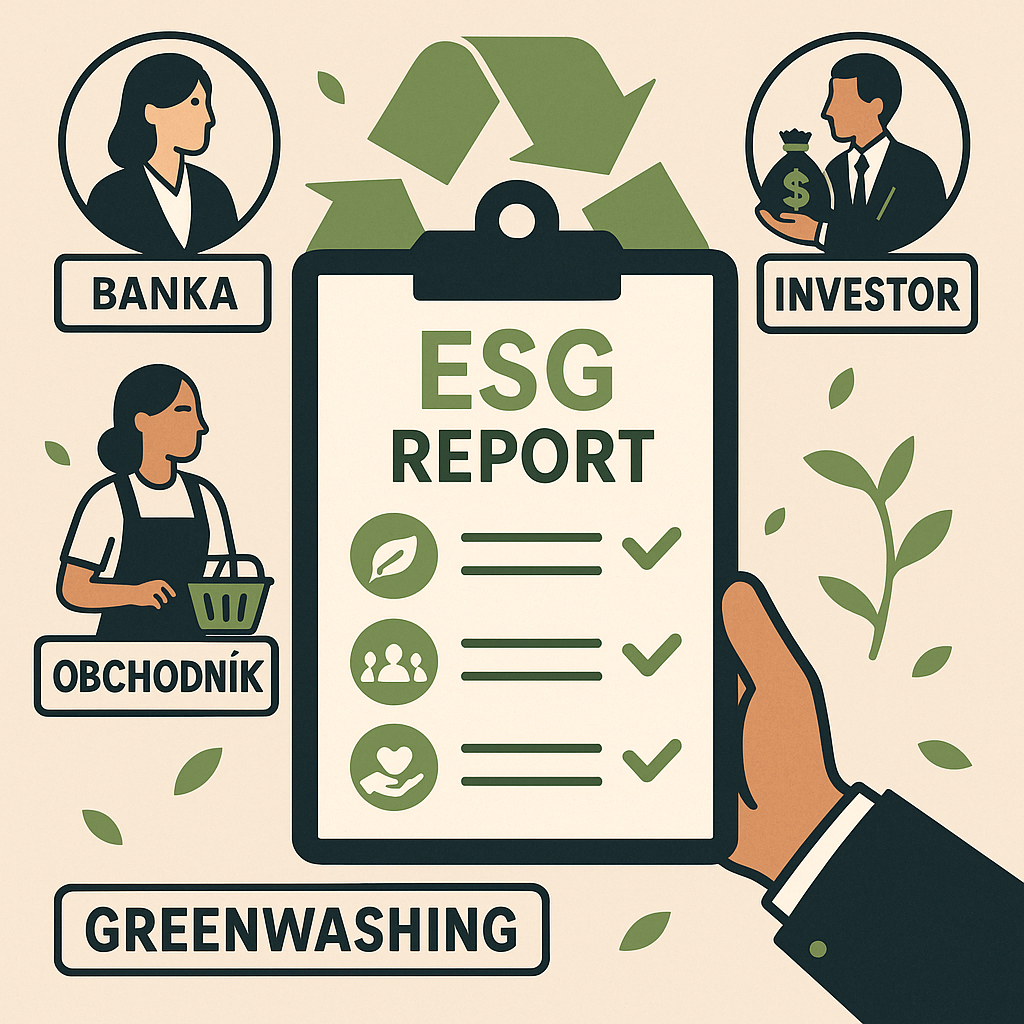 ????
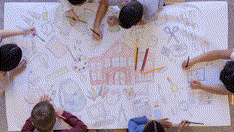 Základní pojmy – nefinanční reporting
Nefinanční reporting
Omnibus
Benchmarking pro zemědělství
FSDN
ESG reporting
ESRS standardy
Emise GHG – scope 3
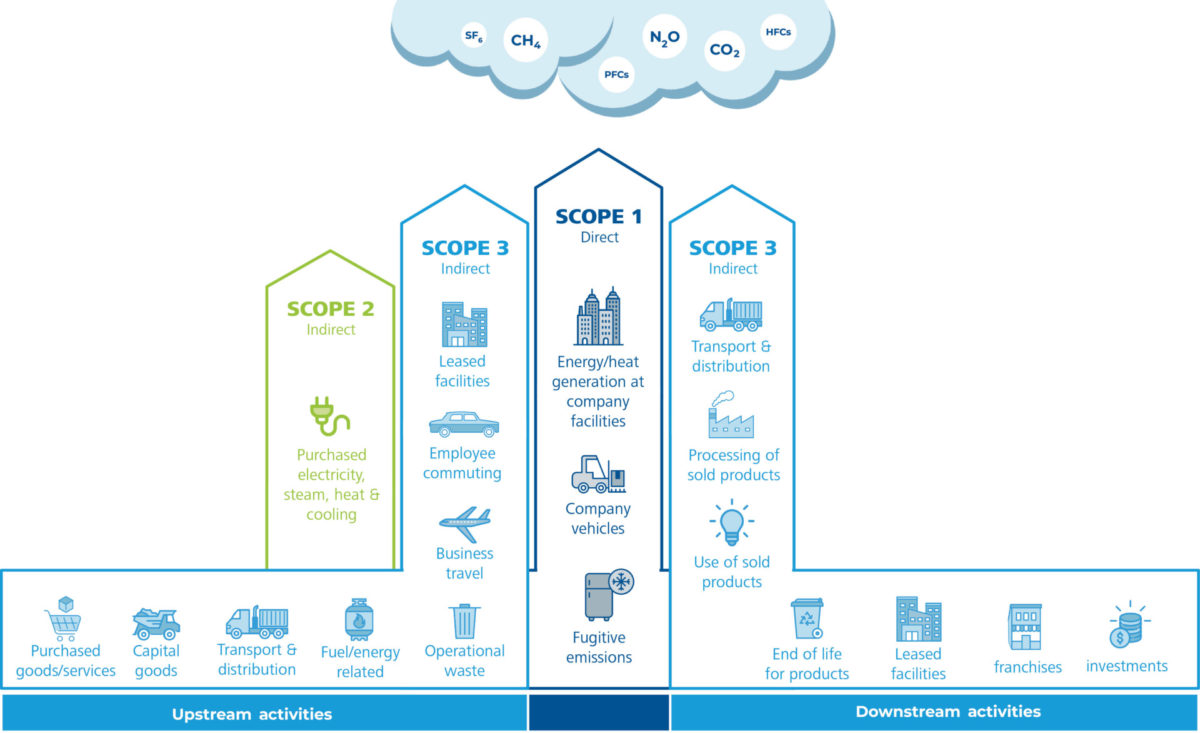 Co je CSRD?
CSRD (Corporate Sustainability Reporting Directive)
nová směrnice EU o nefinančním (sustainability) reportování, která nahrazuje předchozí směrnici NFRD (Non-Financial Reporting Directive).
Zlepšit transparentnost reportingu ESG
Všechny velké společnosti (nad 250 zaměstnanců, čisté tržby přes 40 milionů eur nebo aktiva přes 20 milionů eur) a všechny kótované společnosti na regulovaných trzích EU, včetně malých a středních podniků (SMEs)
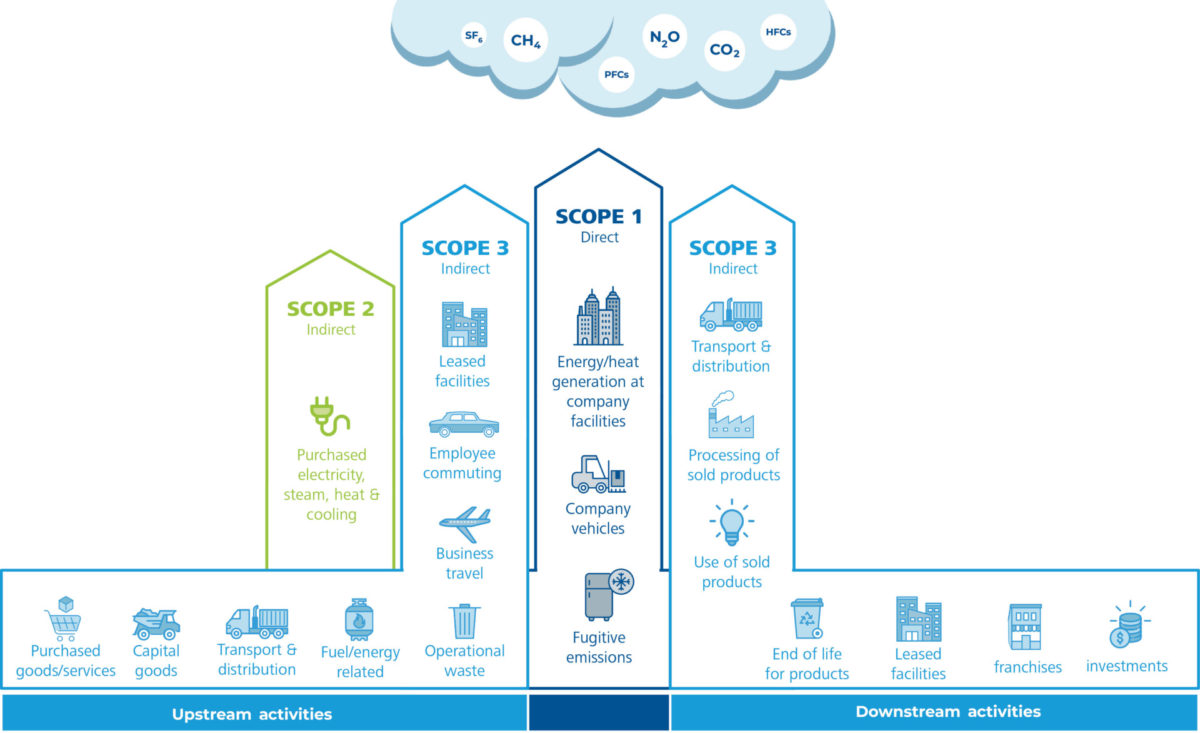 Emise – scope 3
Rozdíly mezi Taxonomií EU a CSRD
Co má společného taxonomie a csrd?
Taxonomie jako nástroj pro reportování: Taxonomie EU poskytuje standardizovaný rámec pro to, co se považuje za udržitelnou činnost, což mohou společnosti využít při reportování v souladu s CSRD. Informace o souladu s taxonomií se stanou součástí povinného reportování podle CSRD.

Společný cíl: Oba nástroje mají za cíl přispět k dosažení klimatických a environmentálních cílů EU, zvýšit transparentnost a usnadnit investice do udržitelných aktivit.
GRI (Global Reporting Initiative) Standards a další mezinárodní standardy:
GRI (Global Reporting Initiative) 
ESRS vycházejí částečně z mezinárodních standardů, jako jsou standardy GRI, SASB (Sustainability Accounting Standards Board) nebo TCFD (Task Force on Climate-related Financial Disclosures). Tyto standardy poskytují inspiraci a základ pro harmonizaci požadavků v rámci EU a globálních norem.

EFRAG (European Financial Reporting Advisory Group)
je evropská poradní skupina, která hraje klíčovou roli při vývoji ESRS. EFRAG spolupracuje s Evropskou komisí na tvorbě standardů a zajišťuje, že tyto standardy reflektují potřeby všech zúčastněných stran.
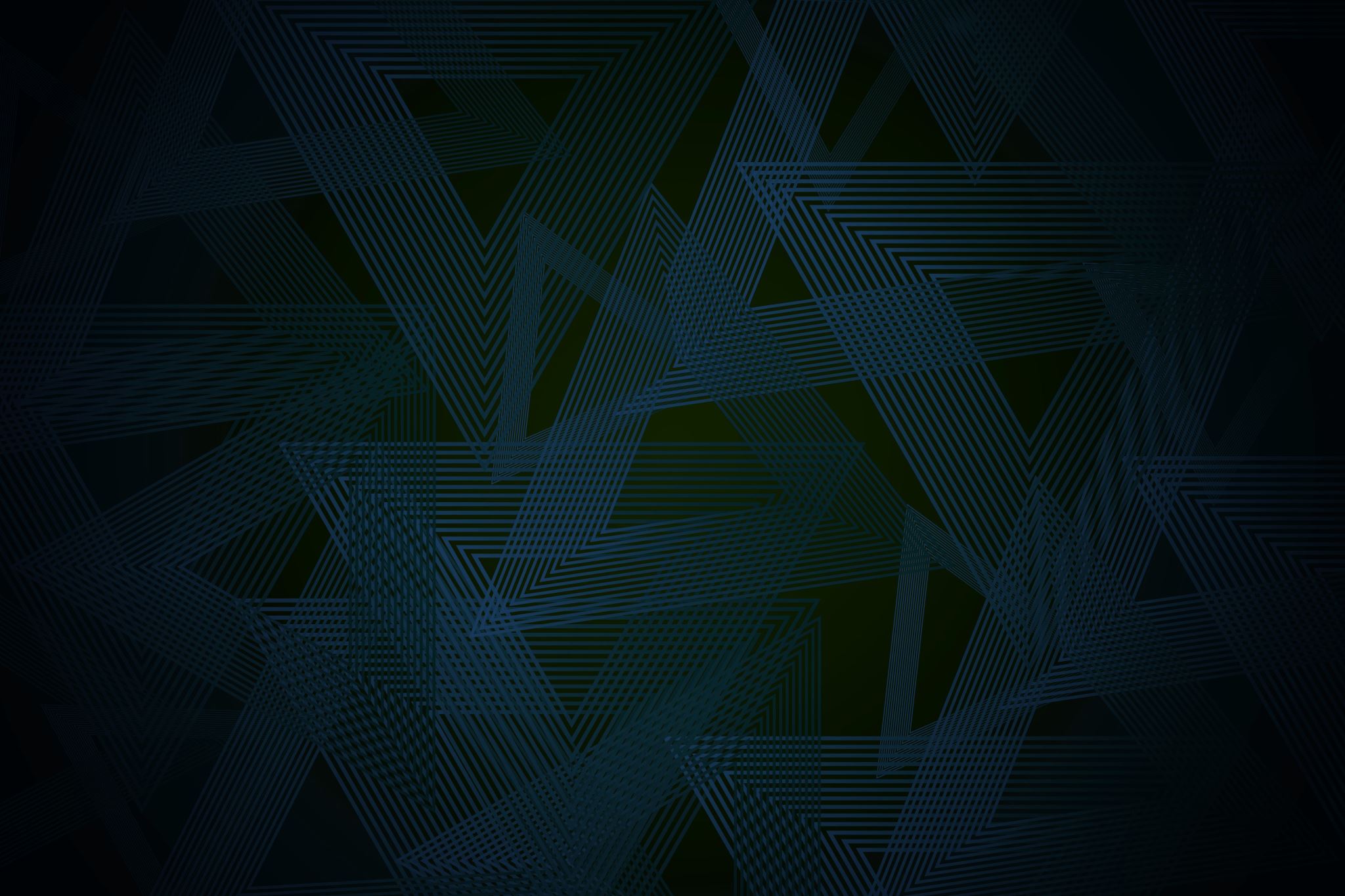 OMNIBUSZJEDNODUŠENÍ REPORTINGOVÝCH POVINNOSTÍ
AKTUÁLNÍ STAV
Evropská komise předložila návrh zjednodušujícího balíčku Omnibus pro reportingové požadavky dne 26/02/2025
Cíl: snížení administrativní zátěže zemědělců o 25 % do konce roku 2029
Vztahuje se mimo jiné na: 
Směrnici o podávání zpráv o udržitelnosti podniků (CSRD)
Směrnici o náležité péči podniků (CSDDD)
Taxonomii
Projednáván může být ve zrychleném / standardním procesu
NAVRHOVANÉ ZMĚNY V CSRD
NAVRHOVANÉ ZMĚNY V CSDDD
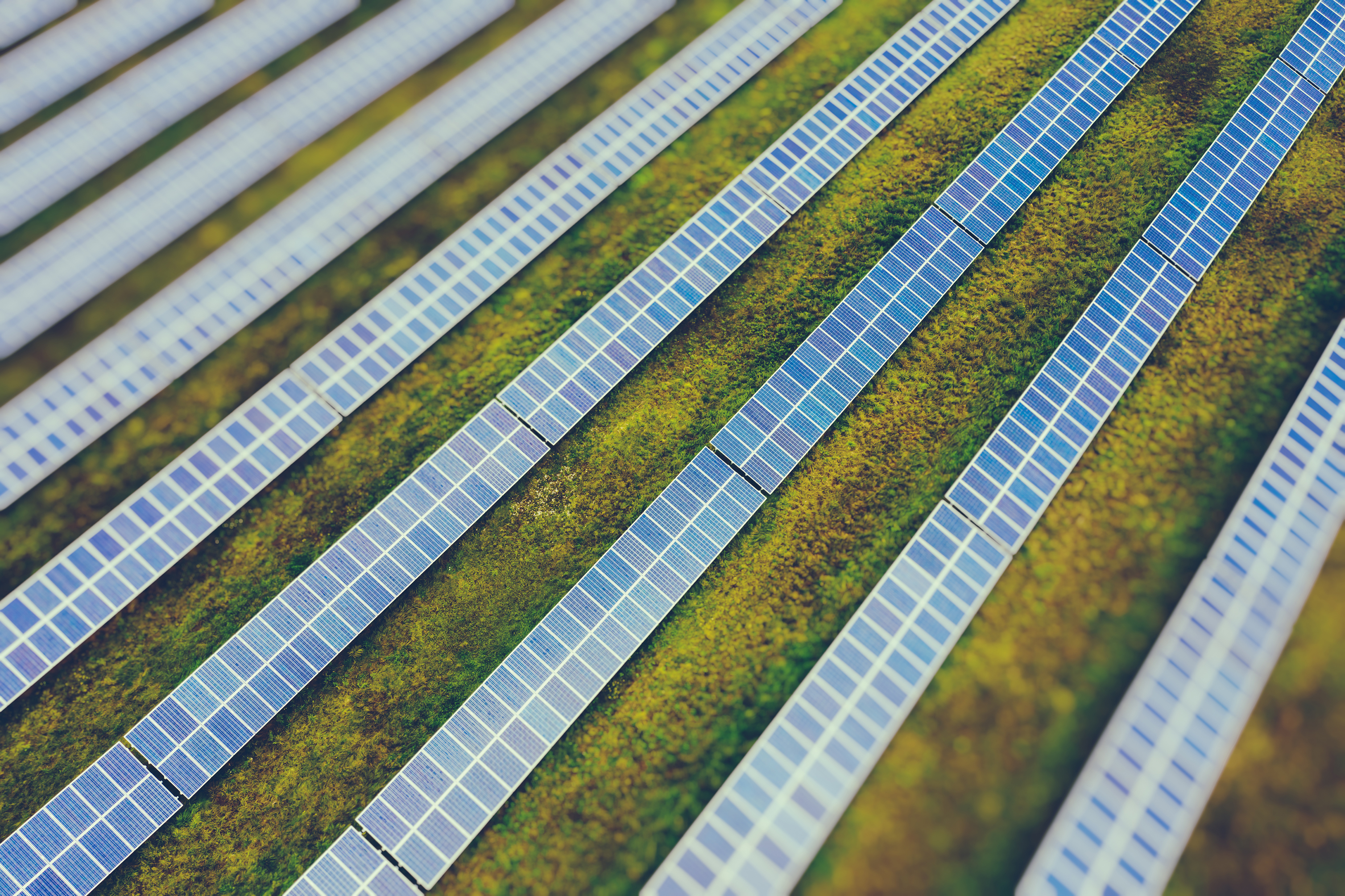 DĚKUJI ZA POZORNOST